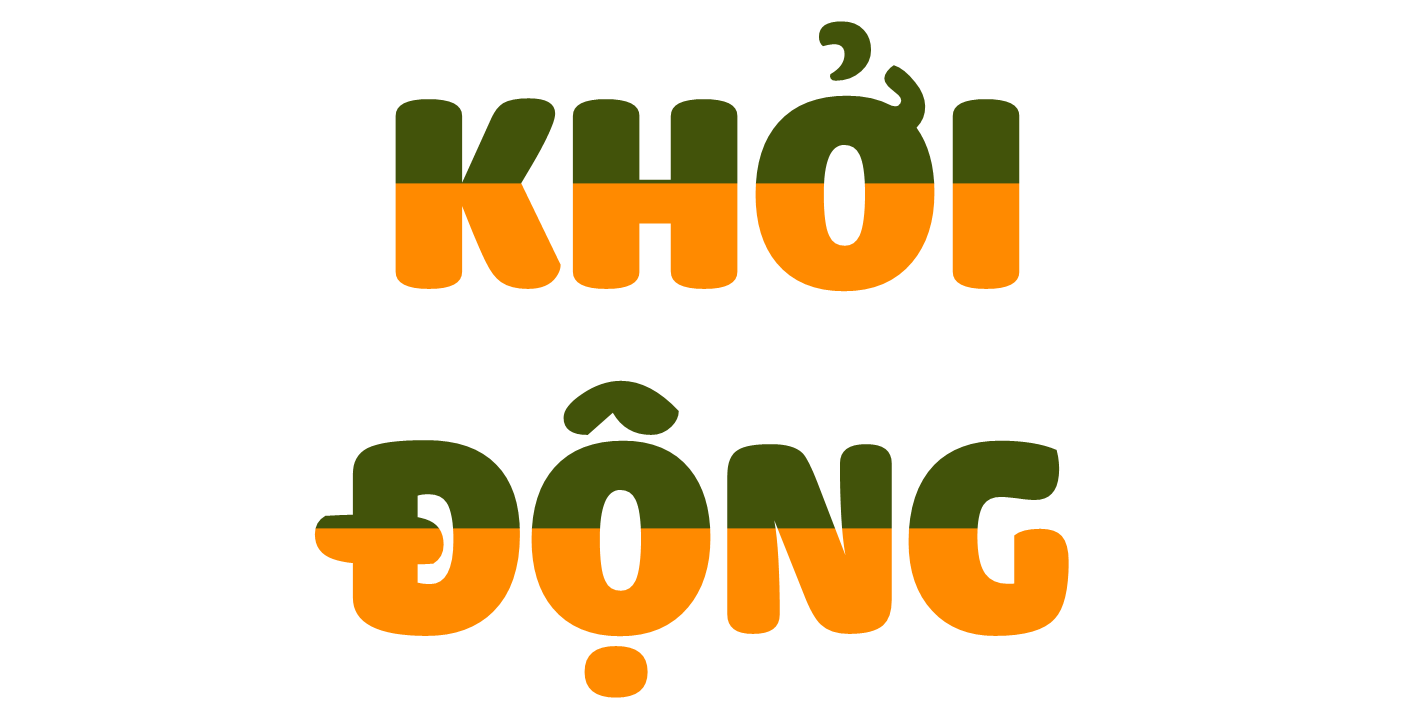 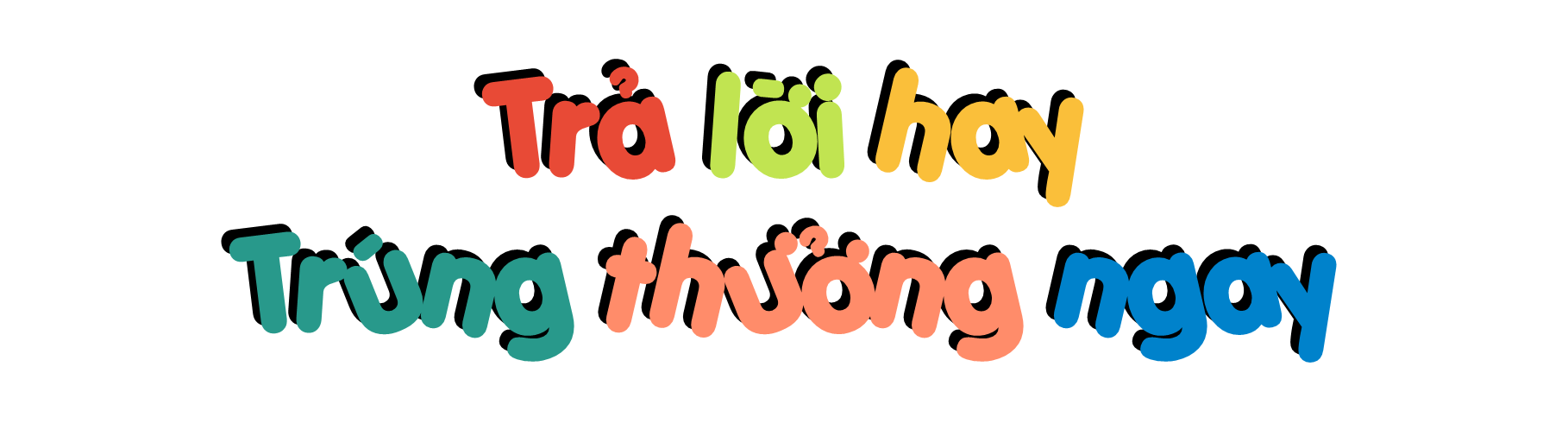 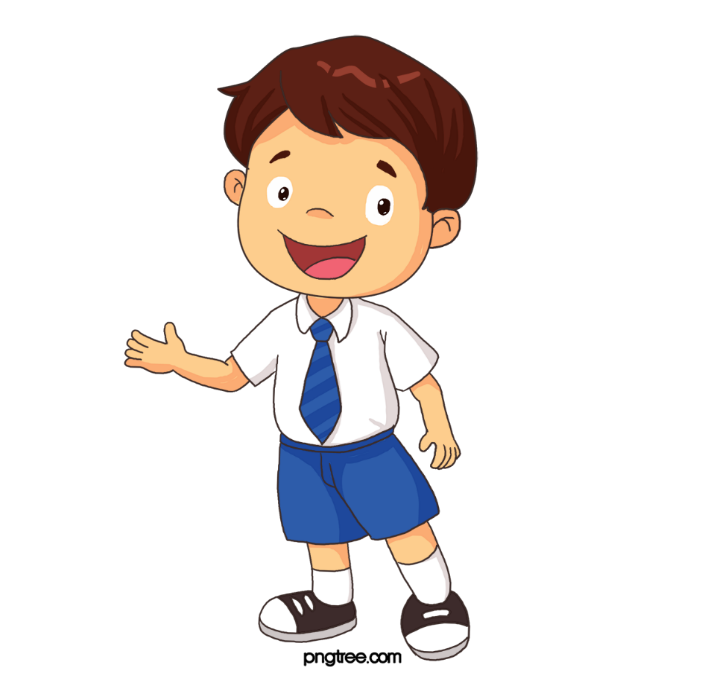 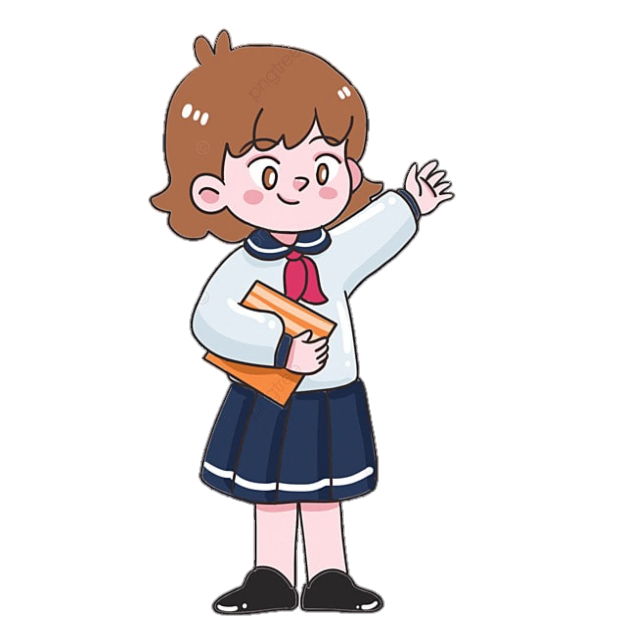 Tìm số trung bình cộng của 
các số sau:
25 ; 29 ; 27 ; 33 ; 31
Số trung bình cộng của các số trên là:
29
Trung bình cộng của hai số là 20. Tính tổng của hai số đó.
Tổng của hai số đó là:
20 x 2 = 40
Tìm 5 số lẻ liên tiếp biết trung bình cộng của 5 số đó là 23.
5 số đó là:
19, 21, 23, 25, 27
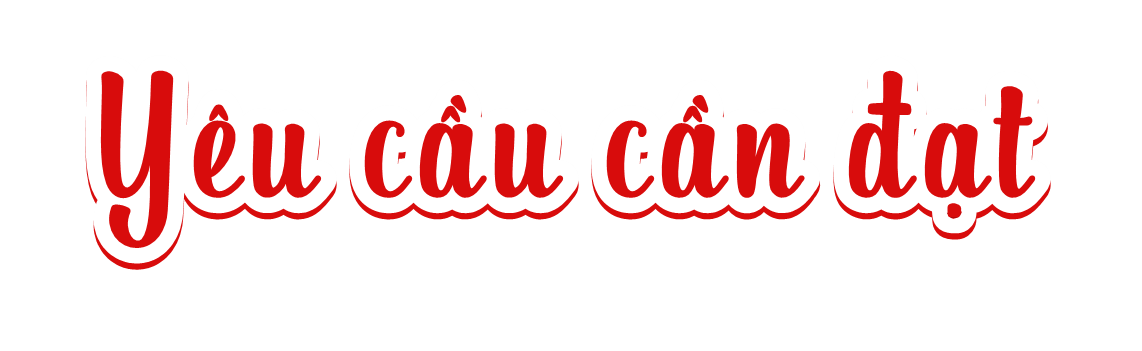 Nhận biết và nắm được các bước giải bài toán liên quan đến rút về đơn vị.
Vận dụng giải các bài tập và các bài toán thực tế liên quan đến rút về đơn vị
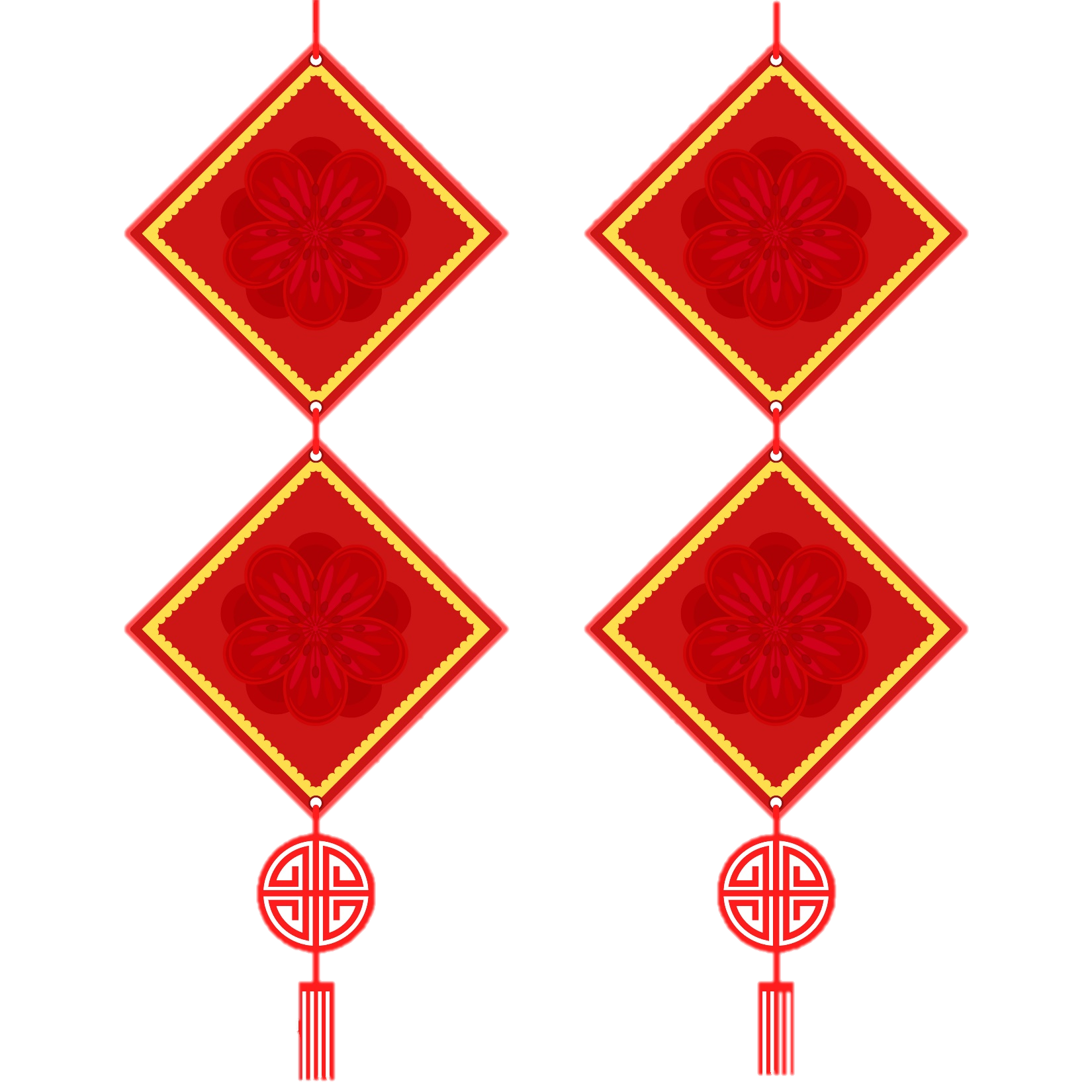 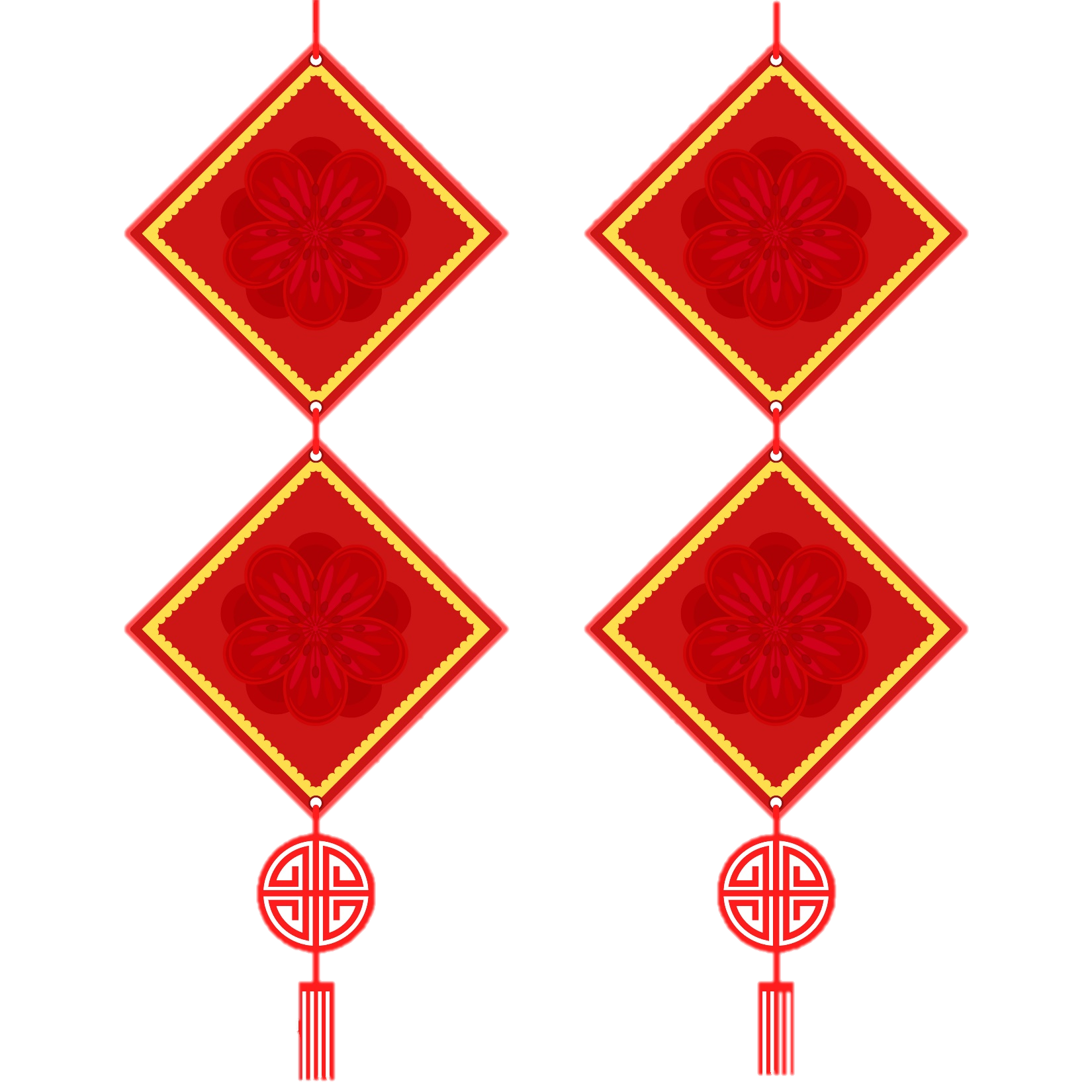 1
2
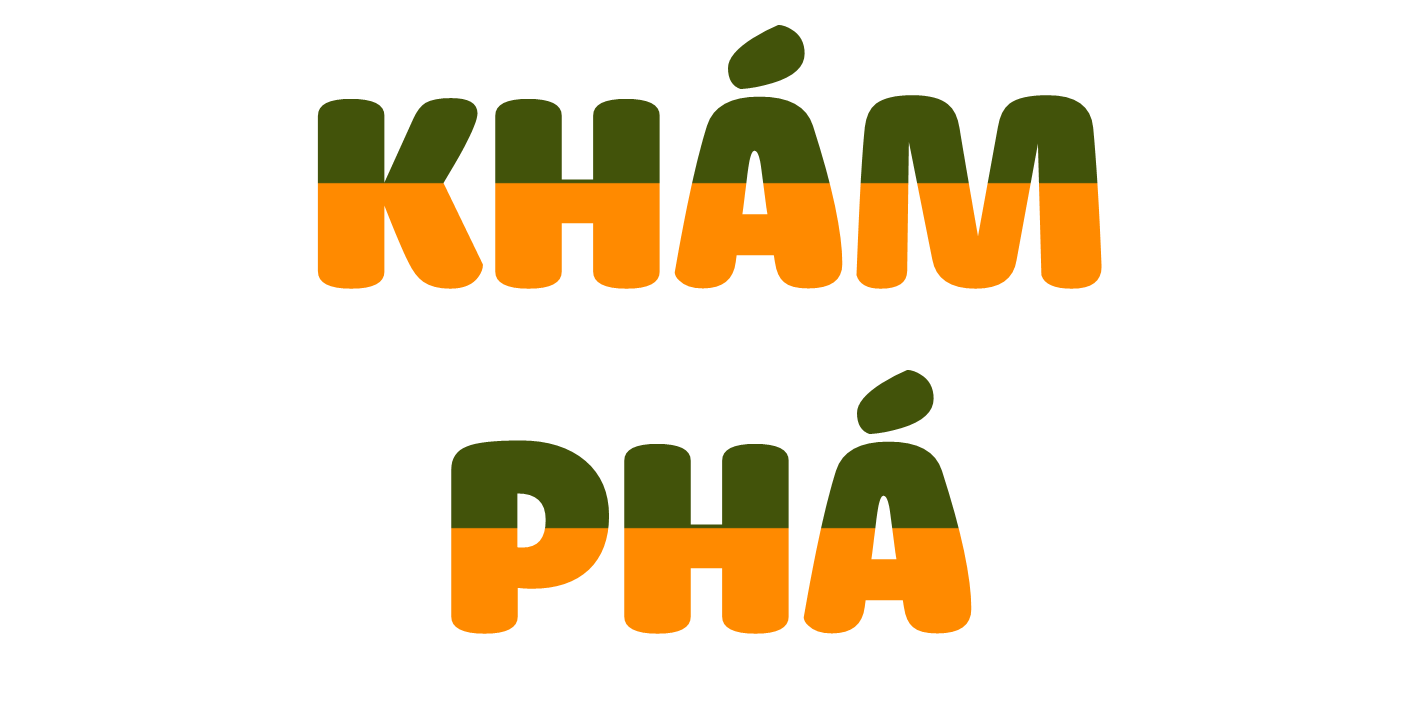 Việt
Mai
Đề toán: Có 36 cái bánh xếp đều vào 6 hộp. Hỏi 4 hộp bánh như vậy có bao nhiêu cái bánh?
Đề toán: Có 36 cái bánh xếp đều vào 6 hộp. Hỏi 4 hộp bánh như vậy có bao nhiêu cái bánh?
36 cái bánh
Tóm tắt:
6 hộp: 36 cái bánh
4 hộp: …. cái bánh?
Đề toán: Có 36 cái bánh xếp đều vào 6 hộp. Hỏi 4 hộp bánh như vậy có bao nhiêu cái bánh?
? cái bánh
36 cái bánh
? cái bánh
? cái bánh
Đề toán: Có 36 cái bánh xếp đều vào 6 hộp. Hỏi 4 hộp bánh như vậy có bao nhiêu cái bánh?
Bài giải
Tóm tắt:
Số bánh trong mỗi hộp là:
36 : 6 = 6 (cái)
6 hộp: 36 cái bánh
Số bánh trong 4 hộp là:
4 hộp: …. cái bánh?
6 x 4  = 24 (cái)
Đáp số: 24 cái bánh.
Đề toán: Có 36 cái bánh xếp đều vào 6 hộp. Hỏi 4 hộp bánh như vậy có bao nhiêu cái bánh?
Bài giải
Số bánh trong mỗi hộp là:
Số bánh trong mỗi hộp là:
Tìm giá trị của 1 phần trong các phần bằng nhau
36 : 6 = 6 (cái)
(Rút về đơn vị)
Số bánh trong 4 hộp là:
Tìm giá trị của nhiều phần 
bằng nhau
6 x 4  = 24 (cái)
Đáp số: 24 cái bánh.
Bài toán liên quan đến rút về đơn vị
Bài toán liên quan đến rút về đơn vị
Bước 1:Tìm giá trị của 1 phần trong các phần bằng nhau (Bước rút về đơn vị)
Thực hiện phép chia
Bước 2: Tìm giá trị của nhiều phần bằng nhau
Thực hiện phép nhân
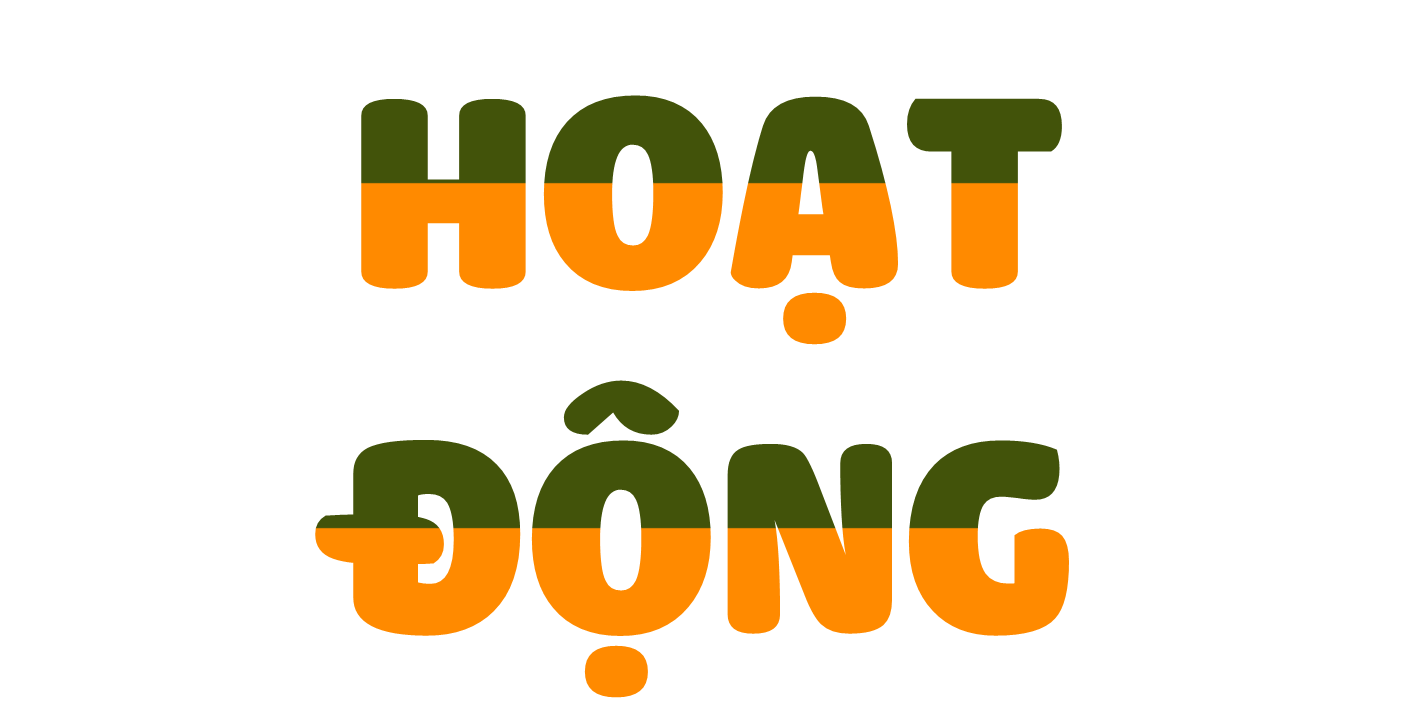 Tóm tắt
Bài giải
Có 20 kg đường chia đều vào 10 túi. Hỏi 3 túi như vậy có bao nhiêu ki-lô-gam đường?
Mỗi túi có số ki-lô-gam đường là:
20 : 10 = 2 (kg)
10 túi: 20 kg đường
Ba túi có số ki-lô-gam đường là:
3 túi: ... kg đường?
2 x 3 = 6 (kg)
Đáp số: 6 kg đường.
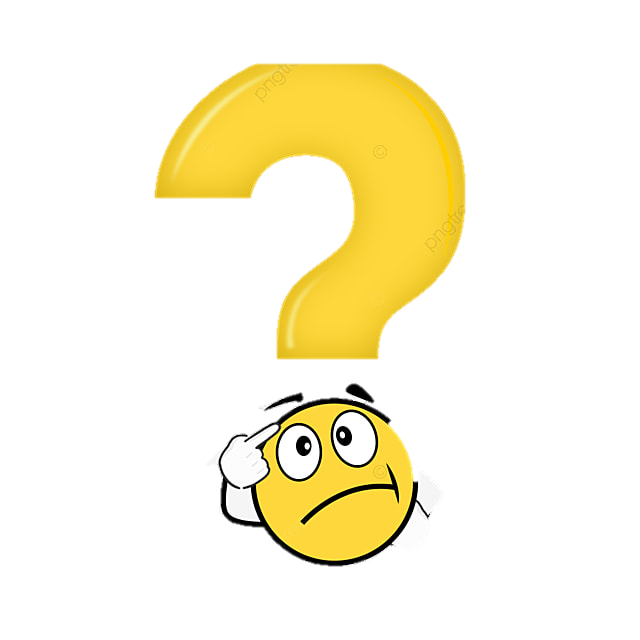 Nếu muốn đóng chia được thành 5 túi đường như vậy thì cần thêm bao nhiêu ki-lô-gam đường nữa?
Bài giải
Tóm tắt
Xếp đều 60 quả trứng vào 6 khay. 
Hỏi 4 khay trứng như vậy có bao nhiêu quả?
Số quả trứng trong mỗi khay là:
60 : 6 = 10 (quả)
Số quả trứng trong 4 khay là:
10 x 4 = 40 (quả)
                         Đáp số: 40 quả trứng
6 khay: 60 quả trứng
4 khay: ... quả trứng?
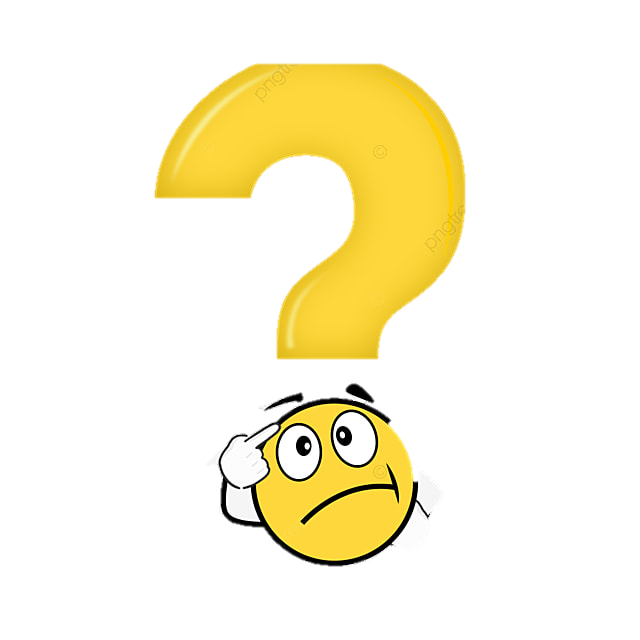 Nếu có thêm 25 quả trứng nữa thì cần ít nhất 
bao nhiêu khay để chứa hết tất cả số trứng?
?
?
Số?
: 2
x 4
x 2
22 000
5 500
Số?
x 16
x 2
x 5
+ 5 500
16
5
88 000
22 000
5 500
27 500
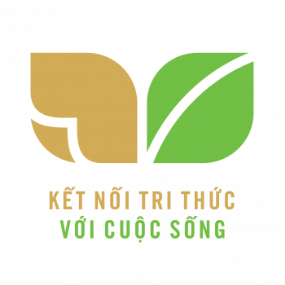 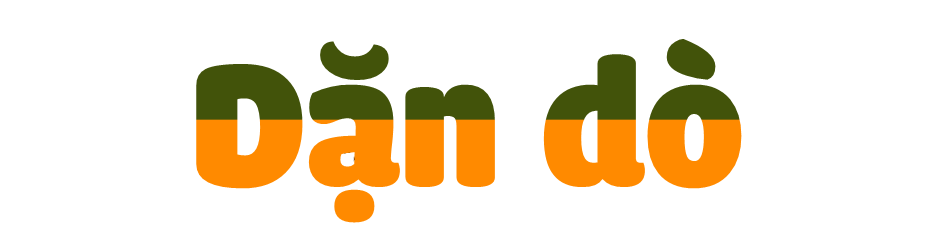 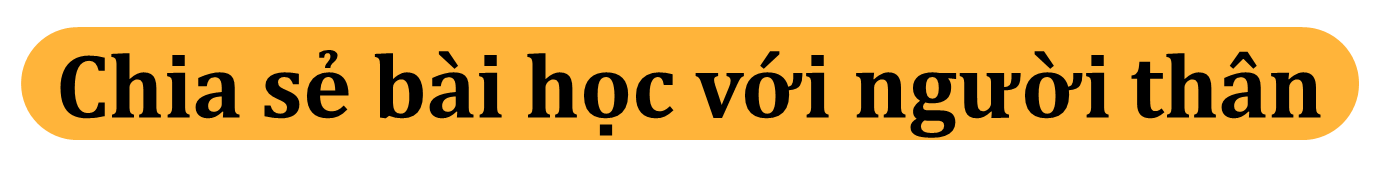 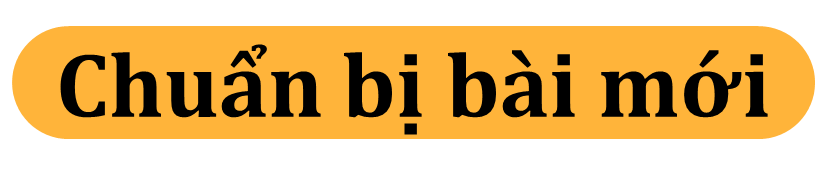 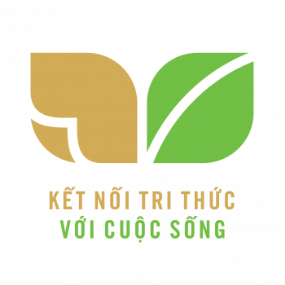 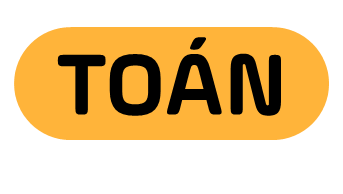 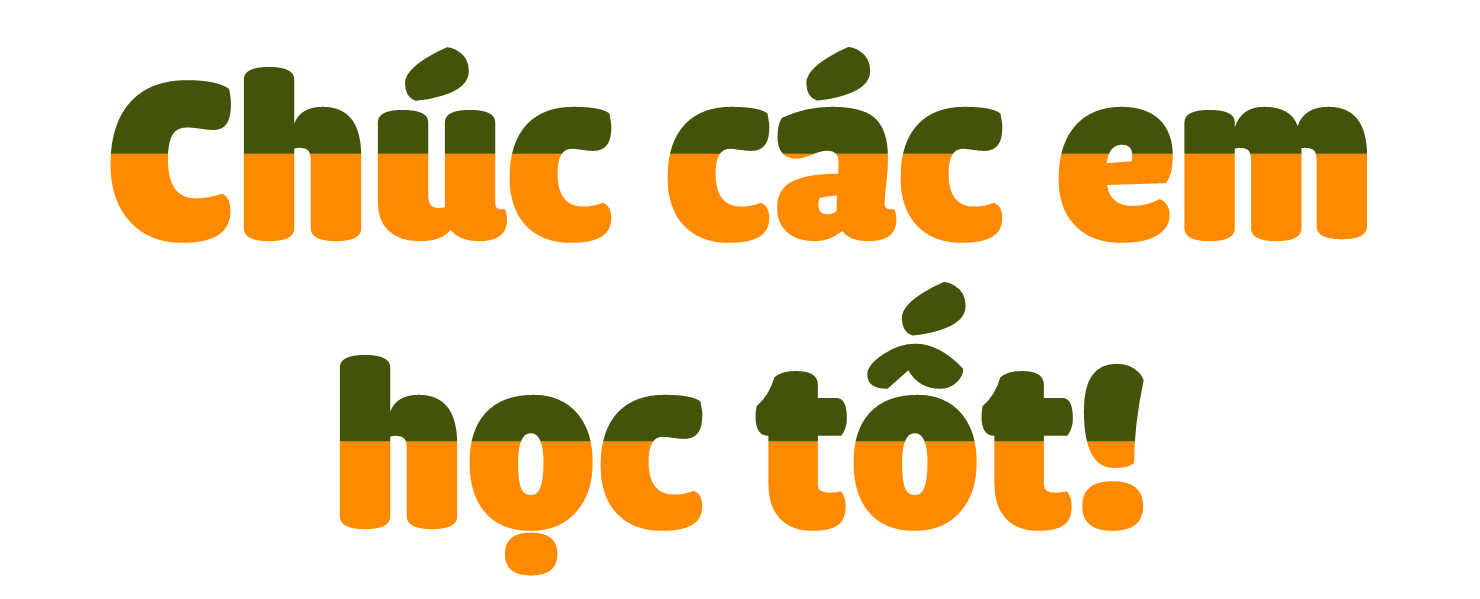